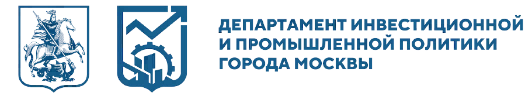 Наименование компании
о предоставлении финансовой поддержки
ФОТО ОБЪЕКТА (РЕНДЕР)
Москва | 2025
О компании
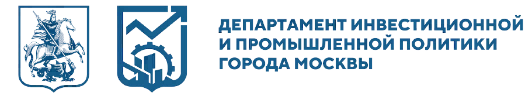 ЛОГО
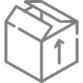 Наименование компании
Примеры выпускаемой продукции
Информация о компании
Особенная/отличительная черта деятельности организации
ФОТО В PNG
Финансово-хозяйственные показатели за 2024г.
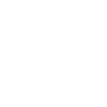 Среднесписочная 
численность
Выручка
Уплаченные налоги 
в бюджет г. Москвы*
Описание продукции
-------
₽ --
₽ ---
чел.
млрд
млрд
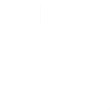 Производственные/ая площади в Москве (при наличии)
ФОТО В PNG
м2
Общая площадь объекта
---
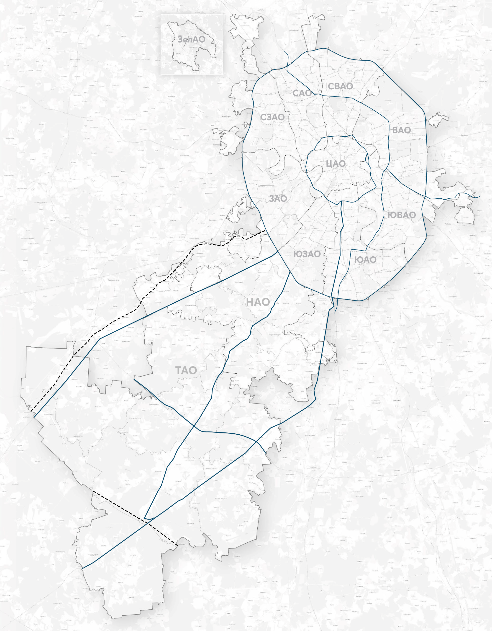 тыс.
Описание продукции
Га
Общая площадь ЗУ
-----
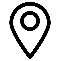 СТАТУС
-------------------
Адрес производства
ФОТО В PNG
Описание продукции
1
*НДФЛ, налог на прибыль (17%), налог на имущество, транспортный налог
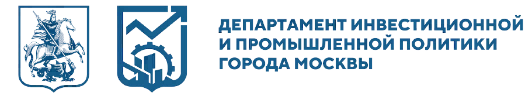 Параметры финансовой аренды (лизинга)
Перечень оборудования
Сумма договора лизинга
Перечень (наименование)
Изображение оборудования
Стоимость (в млн руб.)
₽ --
млрд
С описанием практического применения
₽ --
Маржинальность лизинговой компании*
млрд
₽ --
Сумма договора поставки
млрд
Действующие договоры лизинга на поддержке Фонда (при наличии)
Параметры запрашиваемой поддержки
₽ ----
до __.__.202_г.
млрд
Срок договора лизинга
договор поддержки заключен -----------
- лет
Запрашиваемый срок поддержки
---
₽ ---
млрд
Объем уплаченных налогов 
в бюджет г. Москвы**
Лизингодатель
₽ 0,22
Оборудование будет перечислено в счет основных средств после истечения договора лизинга
- ед.
Количество оборудования
---
ед.
Сопроводительный текст от компании
-------------------------------------------------------------------------------------------------------------------------------------------------------------------------------------------------------------------------------------------------------------------------------------------------
*Маржинальность = Сумма договора лизинга - сумма договора поставки
**НДФЛ, налог на прибыль (17%), налог на имущество, 
транспортный налог
***КС ЦБ РФ – Ключевая ставка Банка России
2